Gewusst wie – Einfache Videoproduktion im Englischunterricht der SI
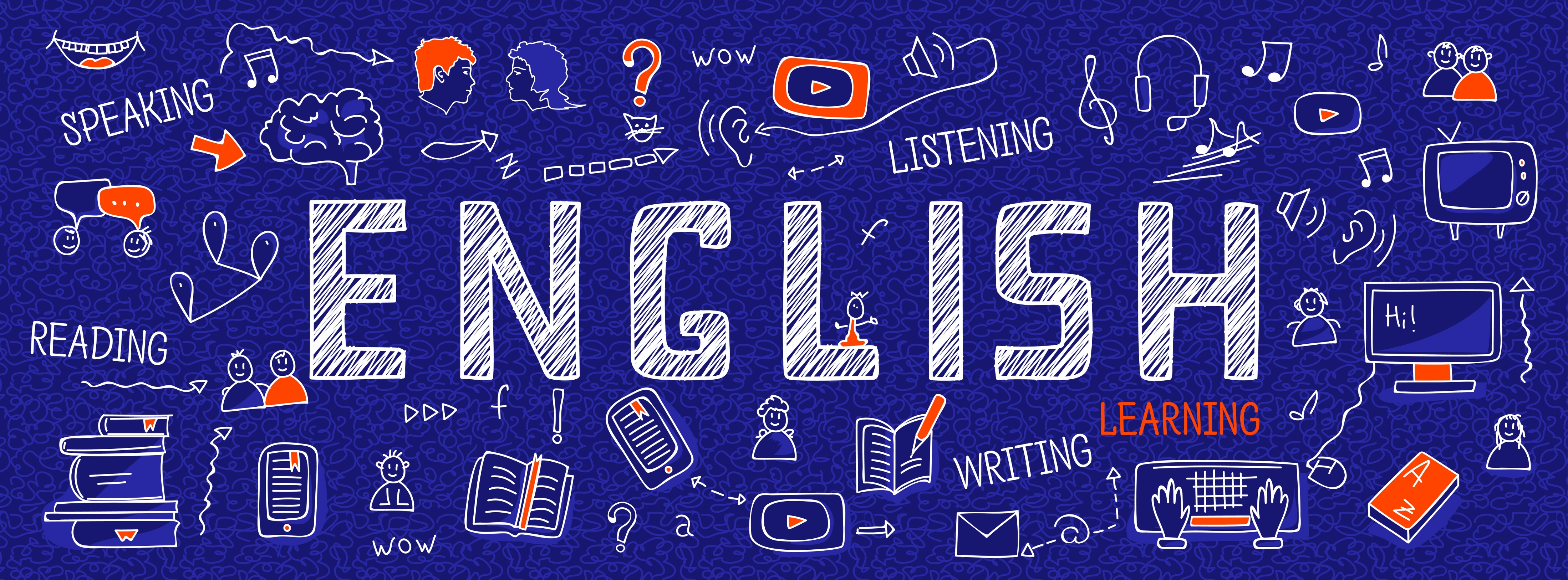 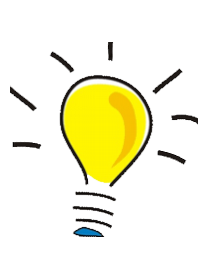 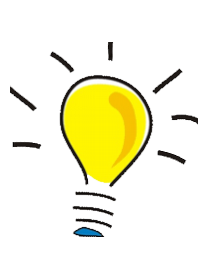 Meine Aha-Momente
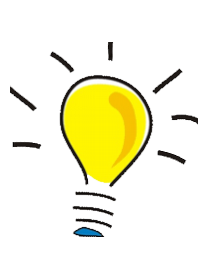 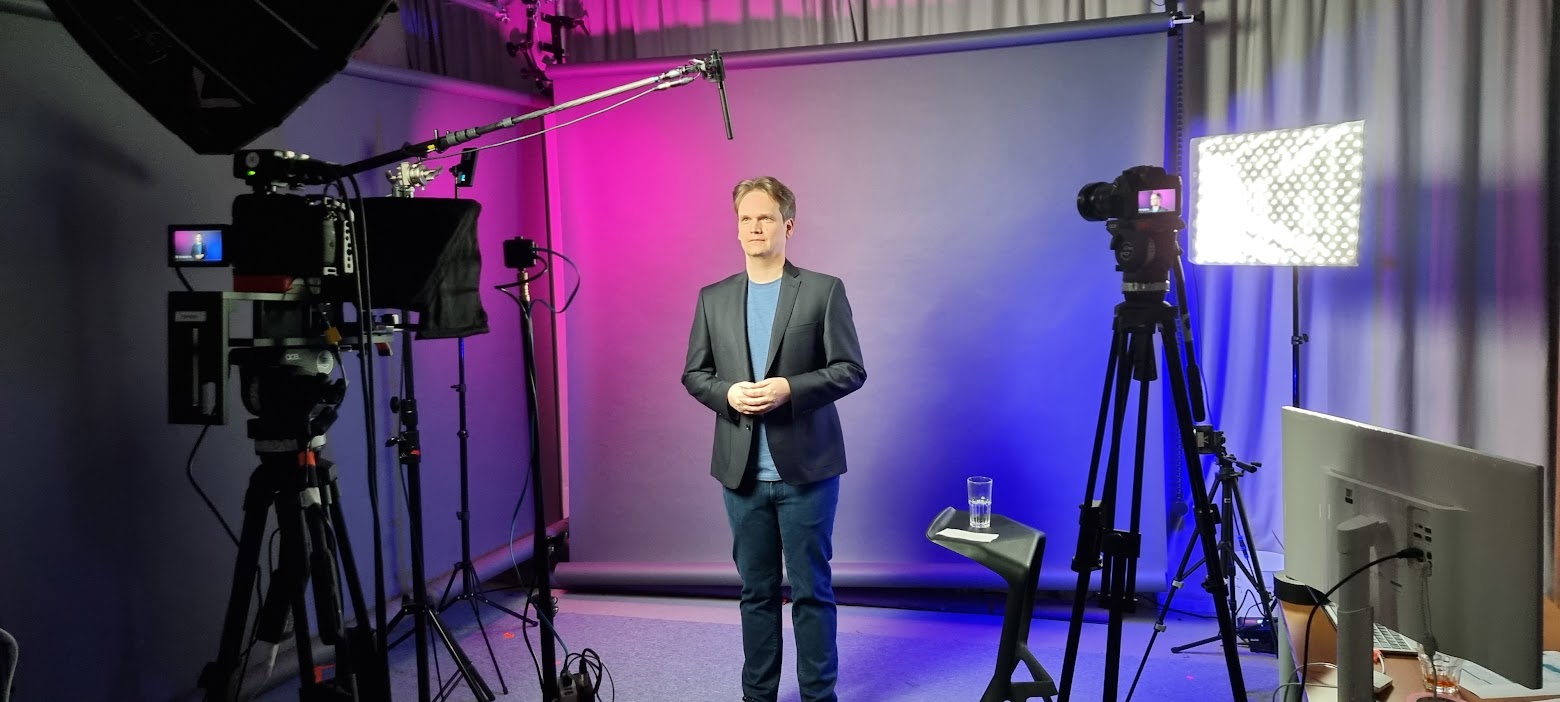 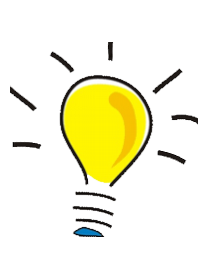 Man braucht 
keine teure Technik!
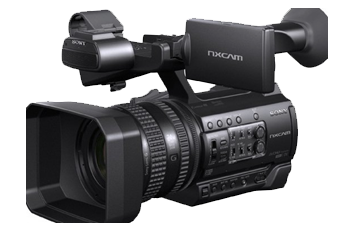 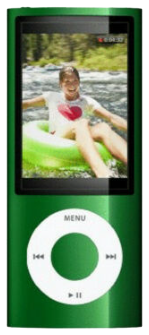 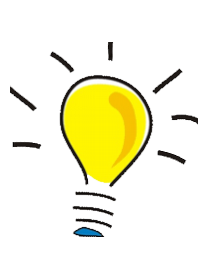 Man braucht 
keine teure Technik!
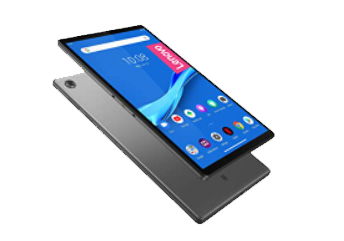 Gleichzeitige Aufnahme im Klassenzimmer eher nicht möglichst

Man sollte nicht zu weit entfernt vom Mikrofon sein

Bei Außenaufnahmen auf Nebengeräusche und Wind achten

Kurze Probeaufnahme -> Anschauen und Ton checken
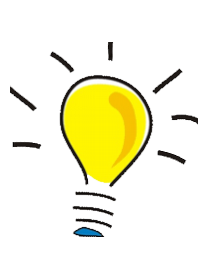 Wichtiger als das Bild 
ist der Ton.
(Aber auch der Ton muss nicht perfekt sein)
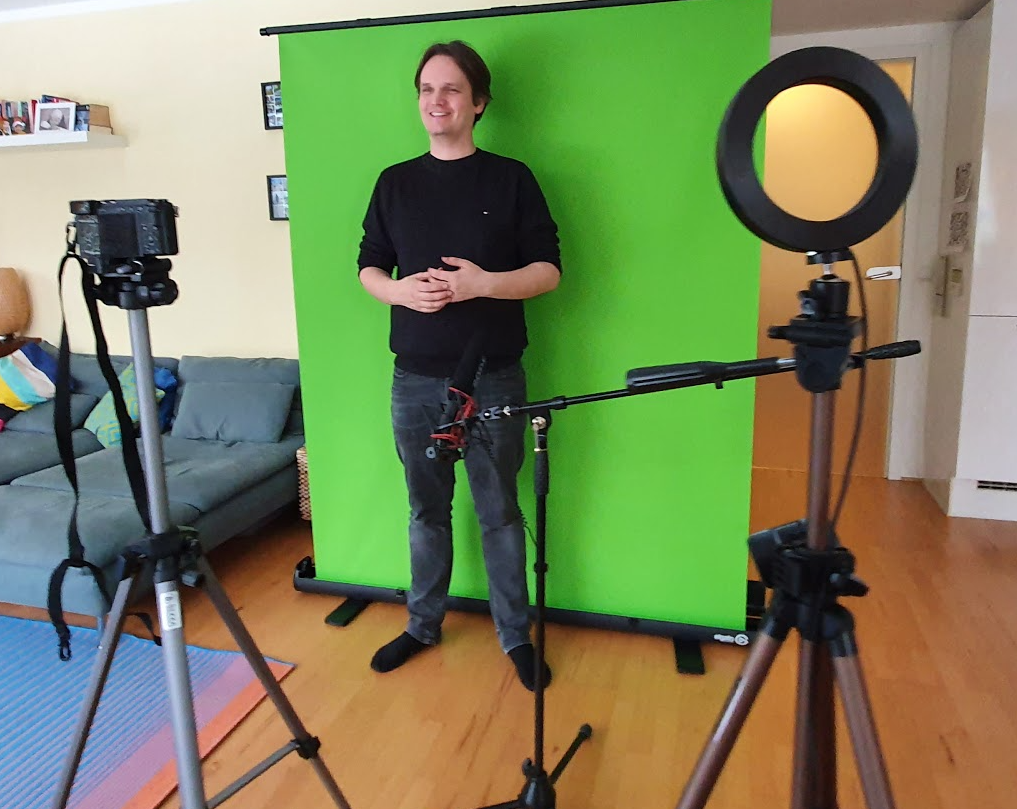 Greenscreen
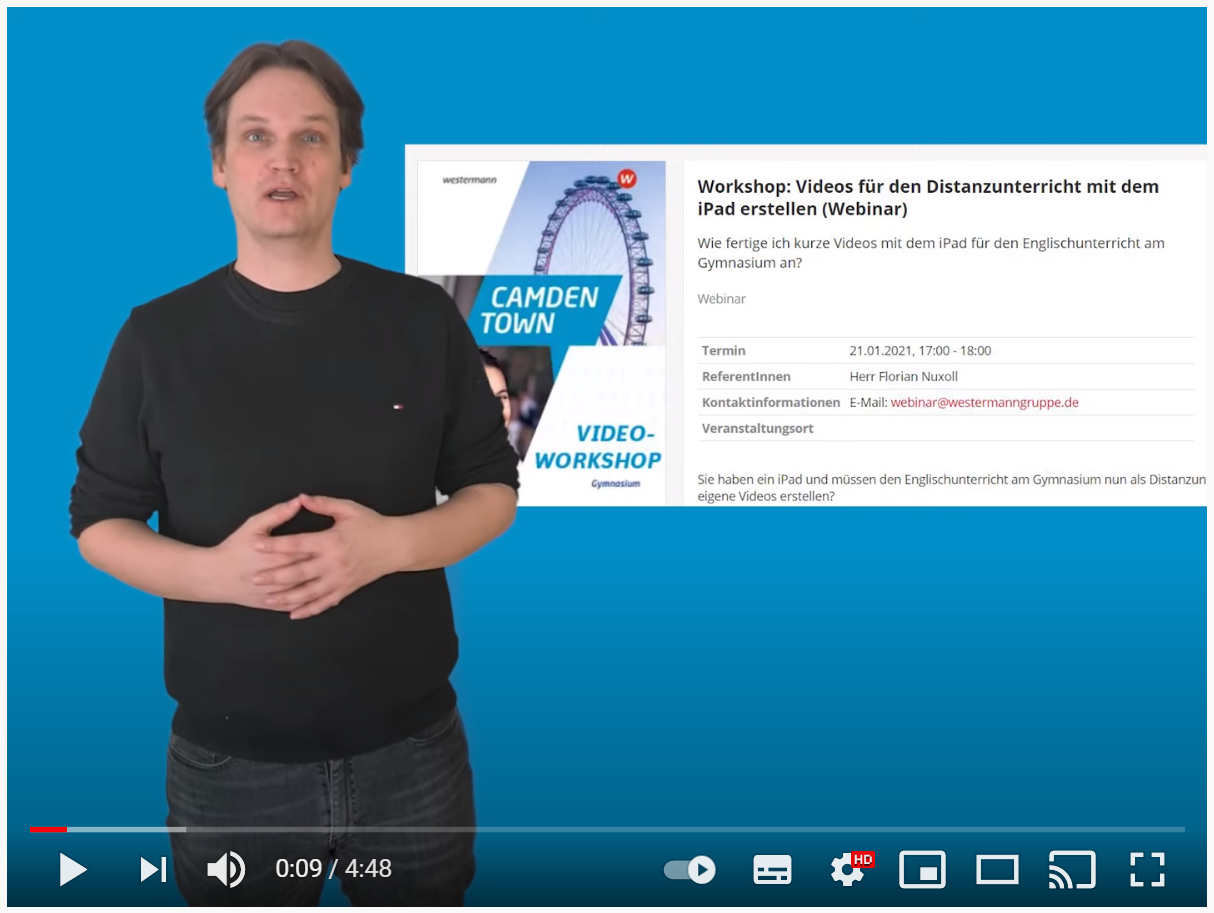 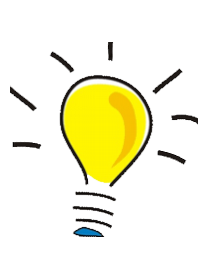 Greenscreen:
+ Super Endergebnis
+ Apps 
- Für denn Alltag nicht   
  geeignet
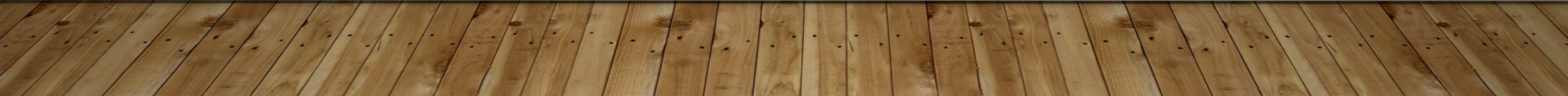 Quick and easy
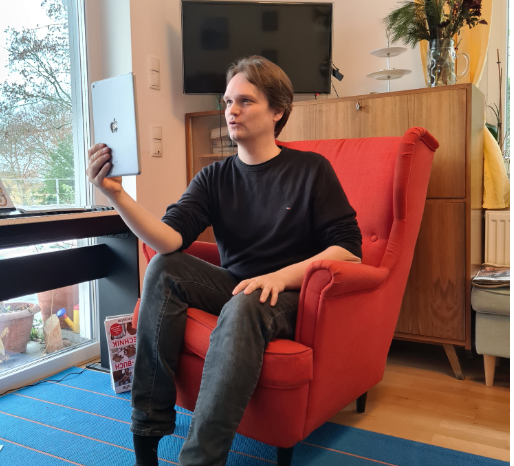 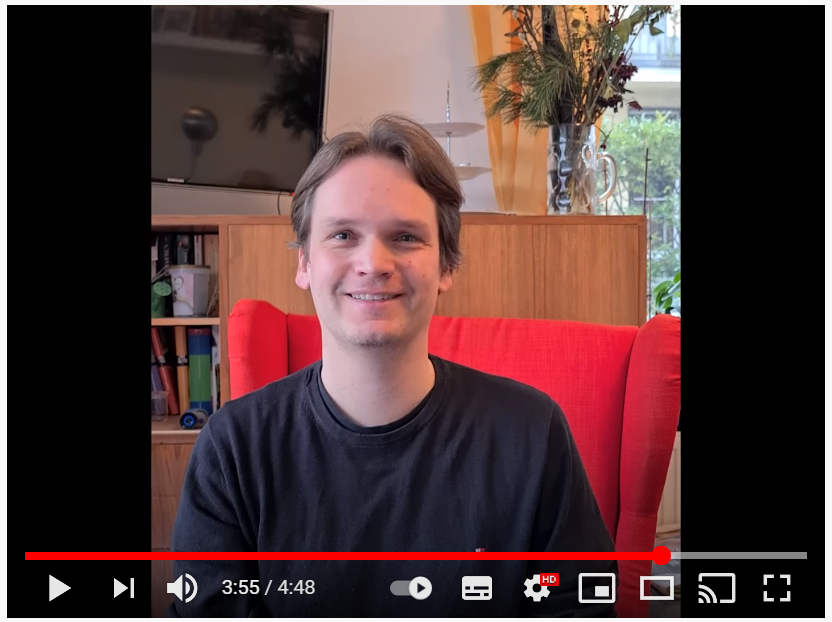 Quick and easy
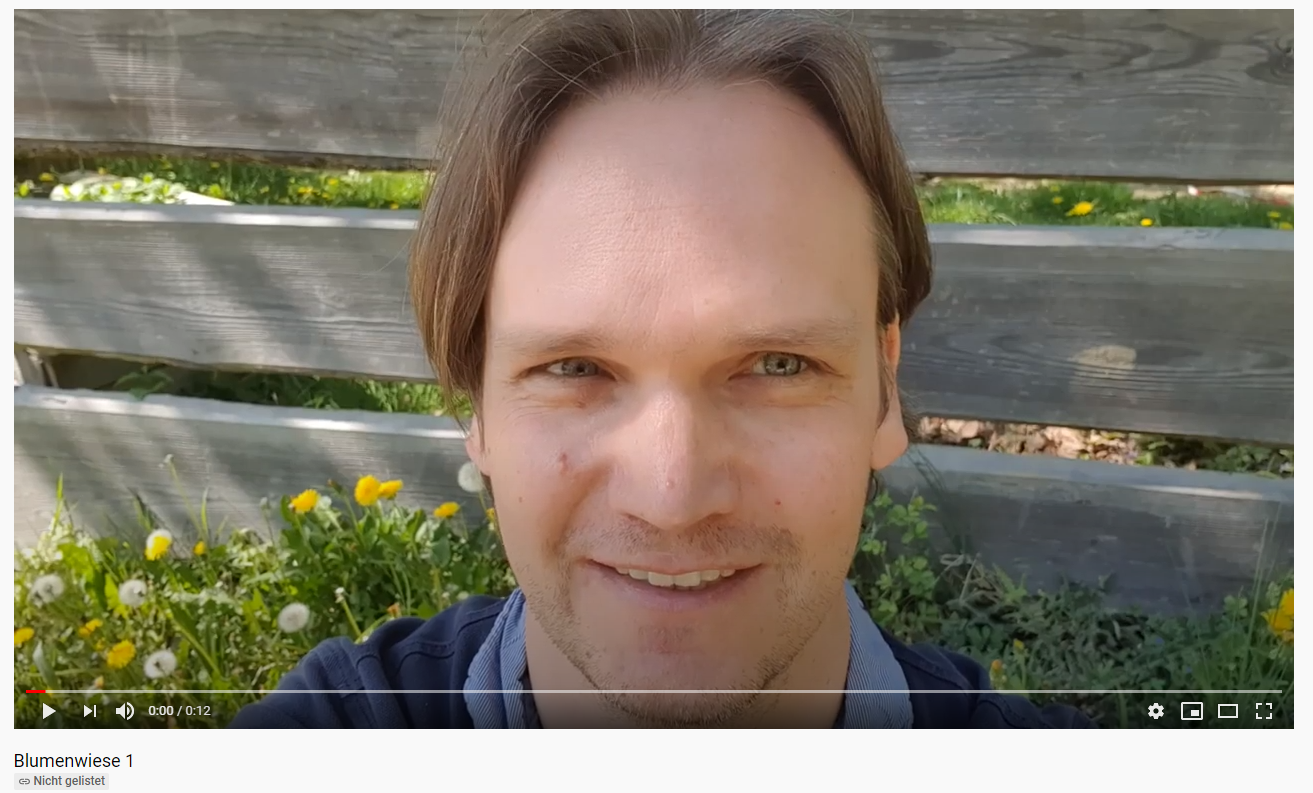 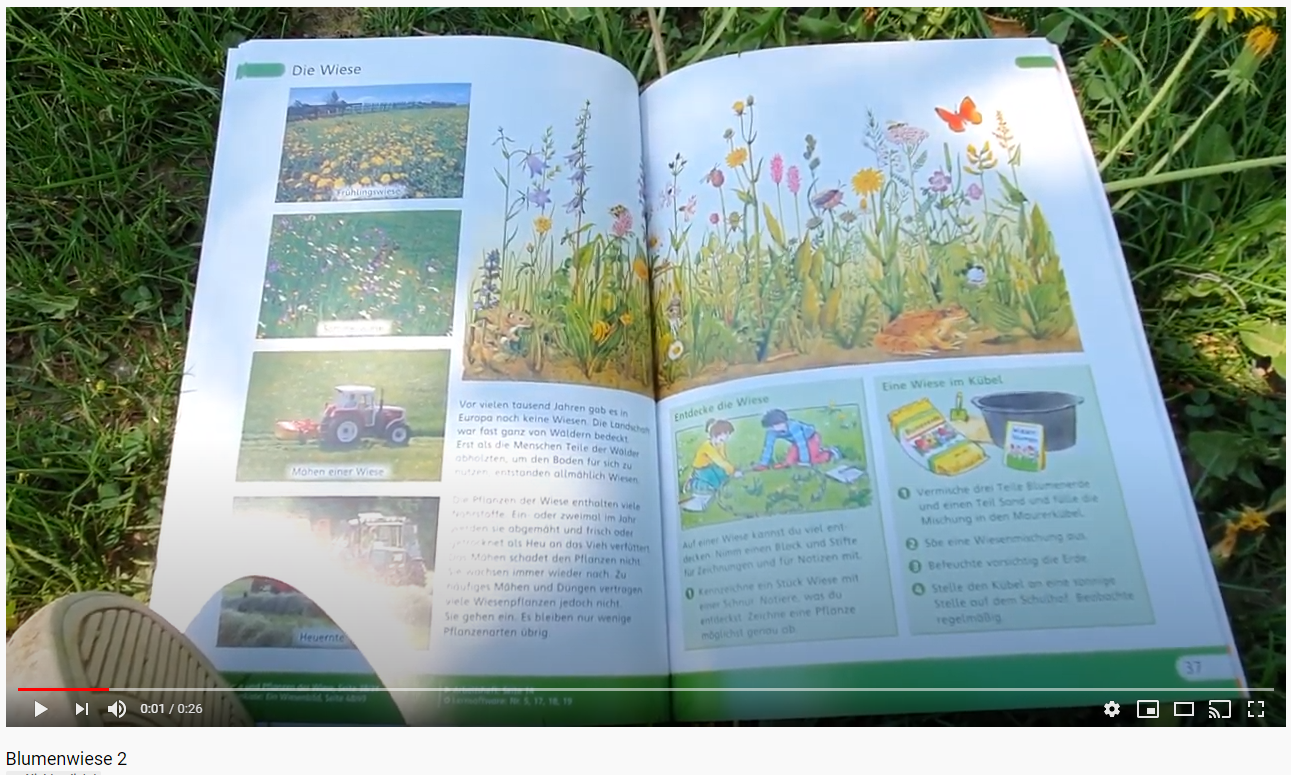 Quick and easy
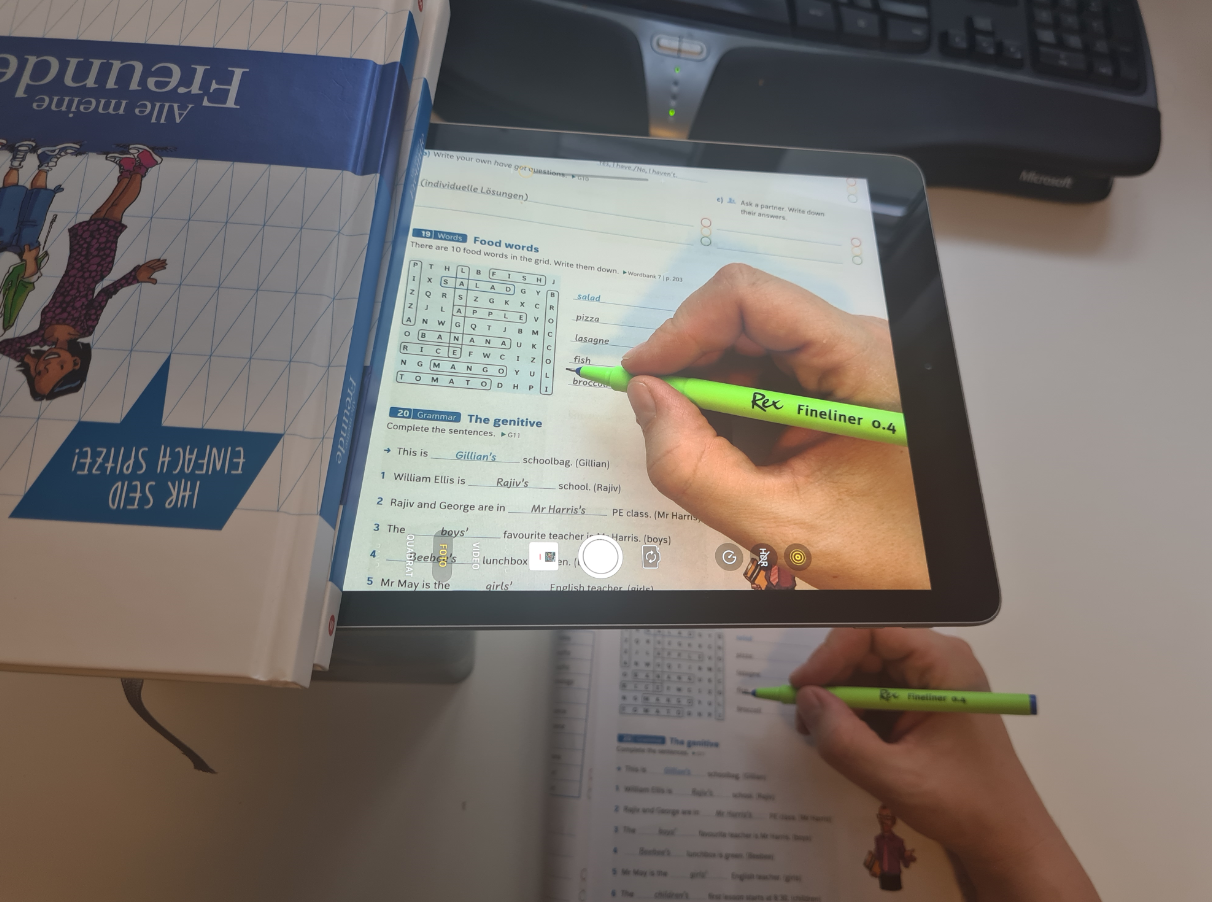 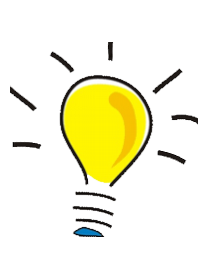 Im Fokus steht der Sprach- 
erwerb nicht die
Videoproduktion.
Der Legofilm
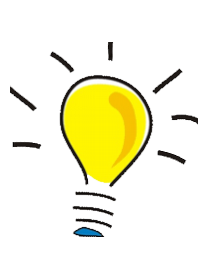 Nicht alle Schüler:innen zeigen 
sich gerne vor der Kamera.
Der Legofilm
Literatur
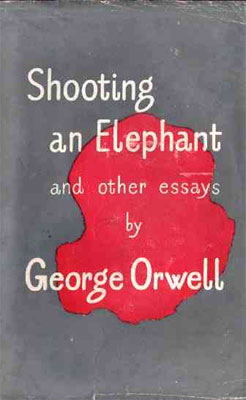 [Speaker Notes: Kommun]
Literatur
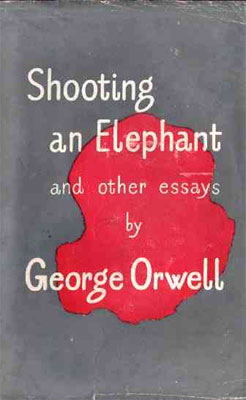 Doppelstunde 1:
Vorbereitung (Szenenauswahl, Skript…)
Doppelstunde 2:
Filmen
[Speaker Notes: Kommun]
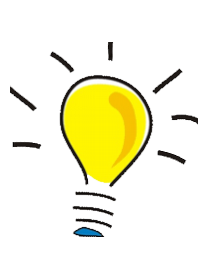 Klare Zeitvorgaben geben!

z.B.  Das Video muss nach der nächsten 
Doppelstunde fertig sein.
[Speaker Notes: Kommun]
Der Videoaustausch
Austausche im schulischen Kontext
Individualaustausch
Gruppenaustausch
Auslandssschuljahr

4-16 wöchige Austausche
Englandaustausch
Frankreichaustausch
Spanienaustuasch

Erasmus+ Austausche
Erfahrungen mit Austauschen
2012-2016 	Klasse 8 Englandaustausch
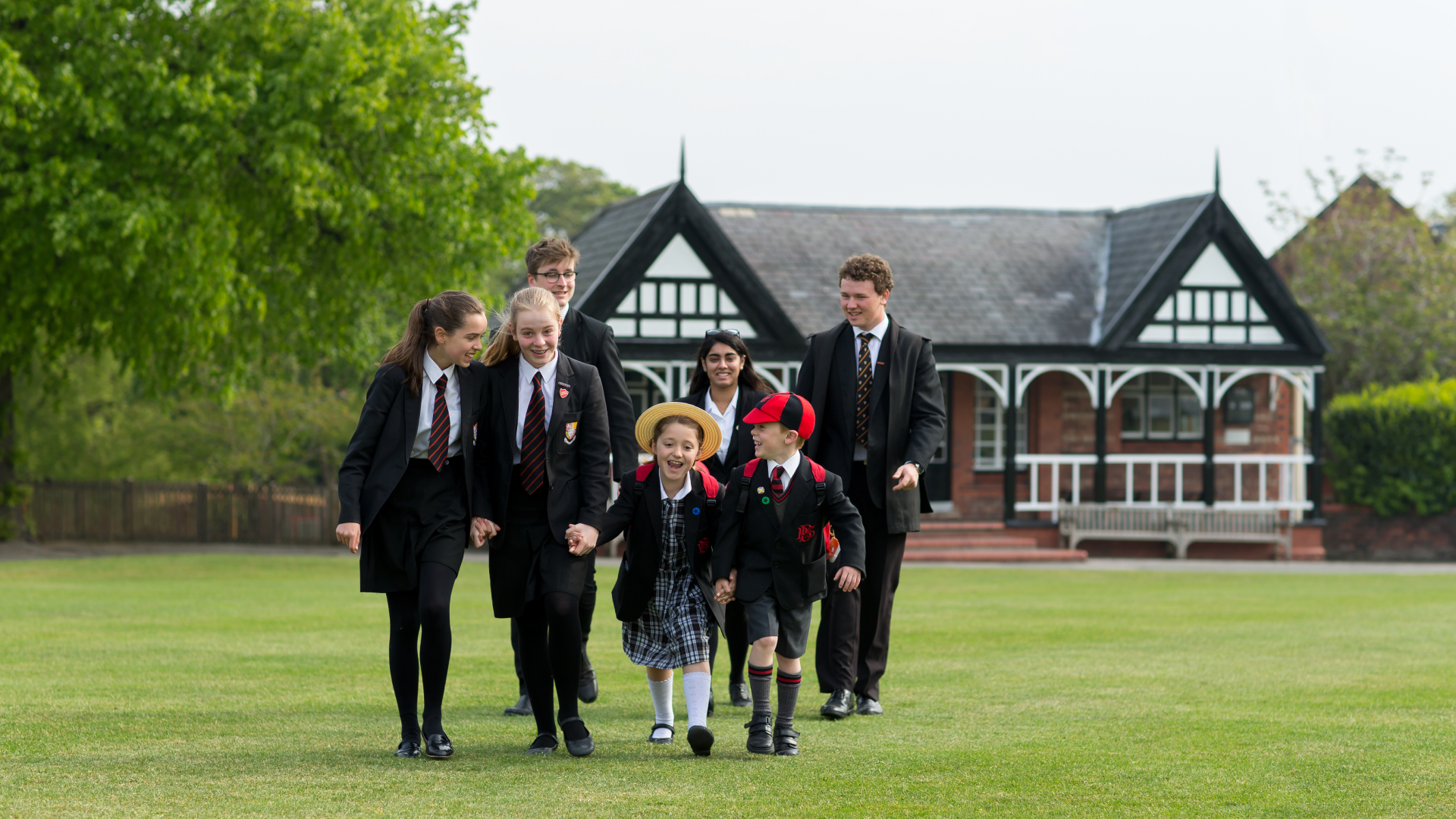 Die SuS haben bei den Austauschpartnern gelebt

„Land und Leute“ wurden unvermittelt kennengelernt

Die engl. SuS durften nur wenig Unterricht verpassen
Erfahrungen mit virtuellen Austauschen
2006 		Klasse 10			D/USA
2016 		Lehramtsstudenten		D/USA
20012 – 2020	Klasse 11/12			Erasmus+ Projekte GB/E/D
Präsensphase (eine Woche)
Virtuelle Phase(eine Woche)
Präsensphase (eine Woche)
Erfahrungen mit virtuellen Austauschen
2006 		Klasse 10			D/USA
2016 		Lehramtsstudenten		D/USA
20012 – 2020	Klasse 11/12			Erasmus+ Projekte GB/E/D
2021		Klasse 6				E/D    (andere Zielkultur)
Auf welchen Ebenen wirken Austausche
Mobilität
Bildung
Dialog
Frieden
Quelle: https://www.austausch-macht-schule.org/initiative/austausch-wirkt
Das Eigene
Das Fremde
Eigen- 
kultur
Fremd-
kultur
kulturelle
Über-
schneidungs-
situationen
Das Interkulturelle
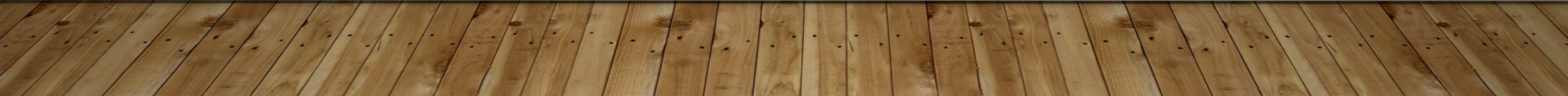 Virtueller Austausch
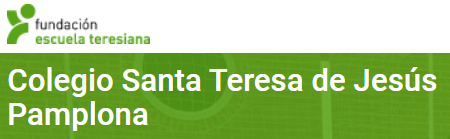 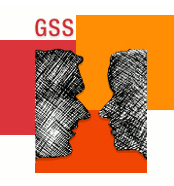 Virtueller Austausch
Speaking
Interkulturelle Kompetenz
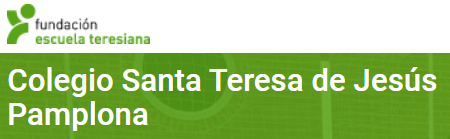 Sprachbewußtheit
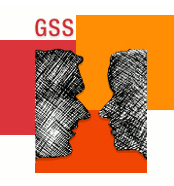 Medienkompetenz
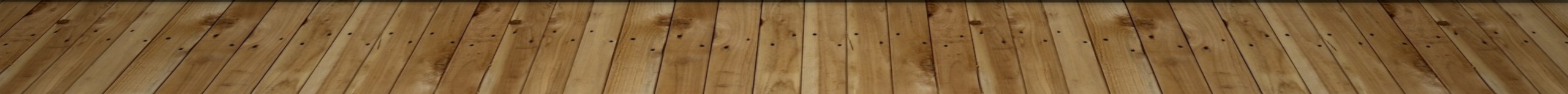 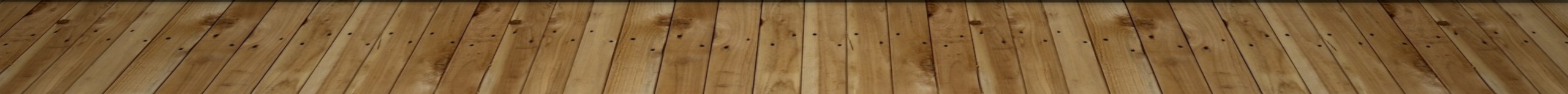 Virtueller Austausch
Video 1
you and your school
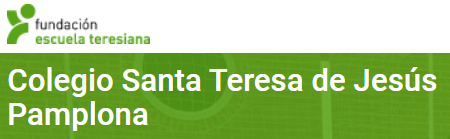 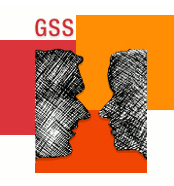 Virtueller Austausch
Video 1
Introduce yourself (30 sec)
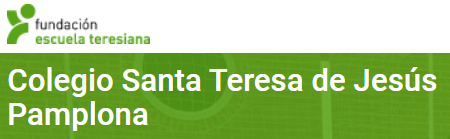 Show and tell (30-60sec)
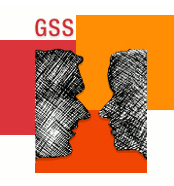 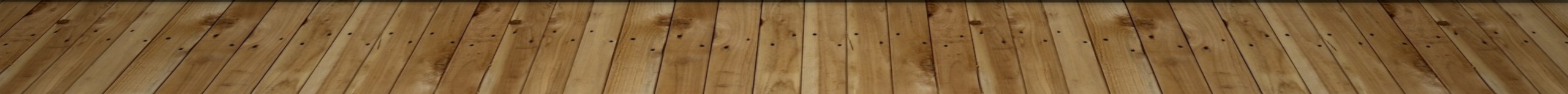 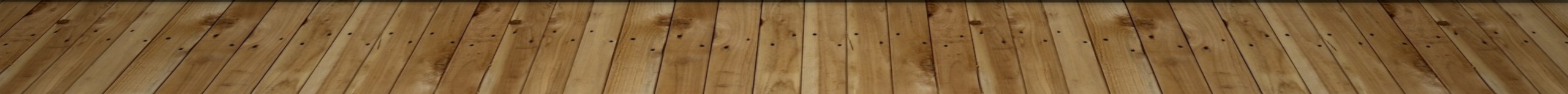 Virtueller Austausch
Video 1
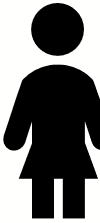 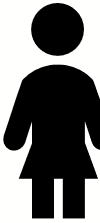 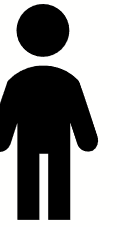 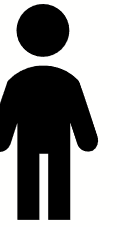 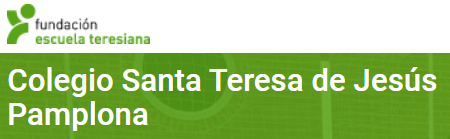 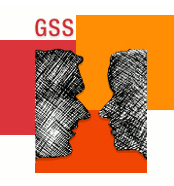 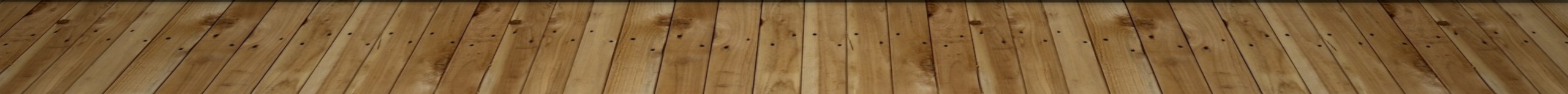 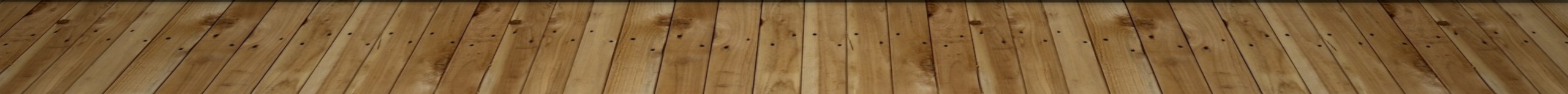 Virtueller Austausch
Video 1
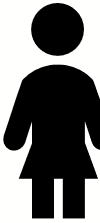 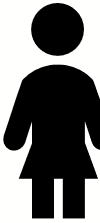 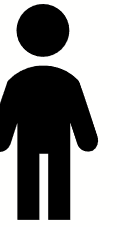 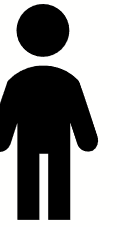 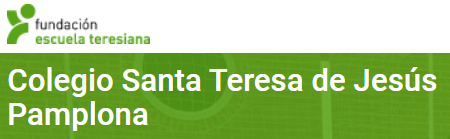 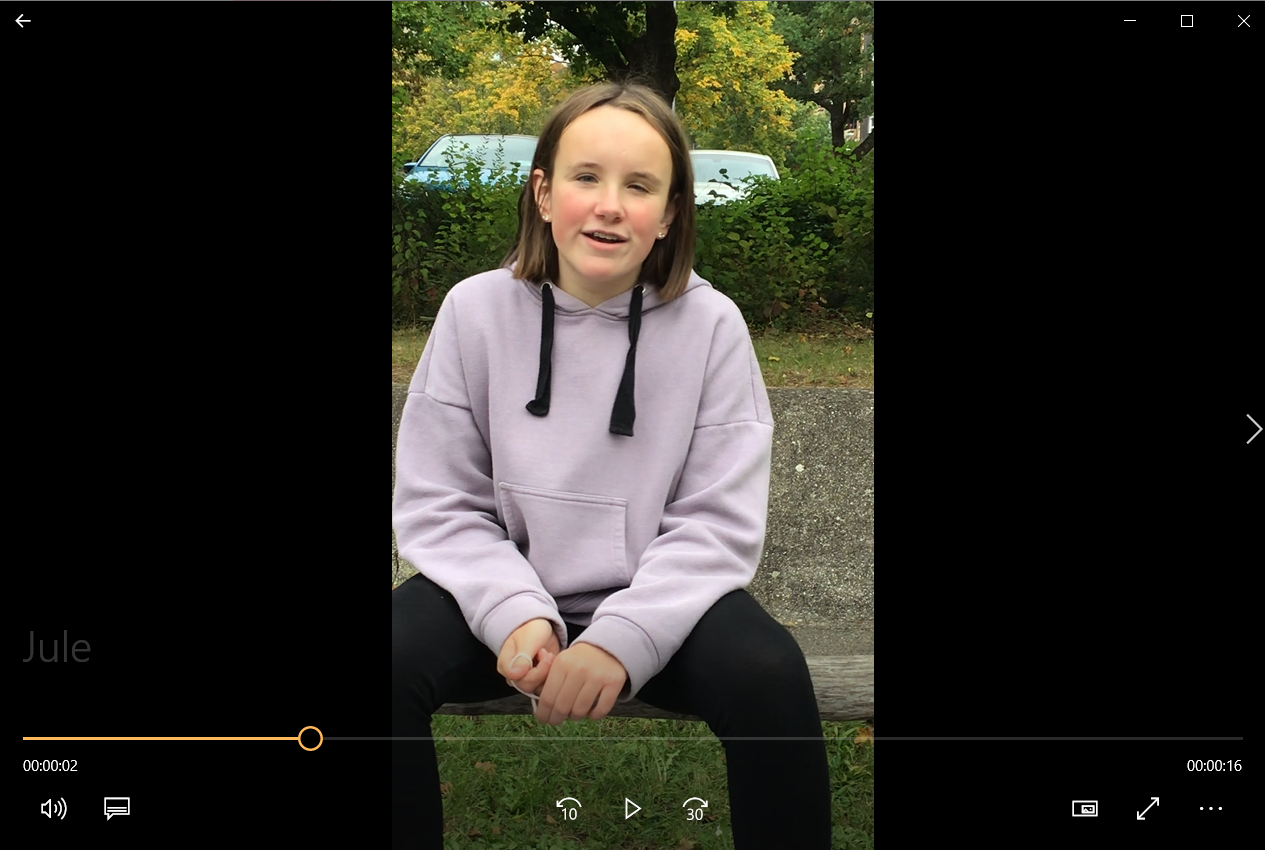 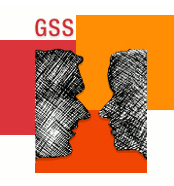 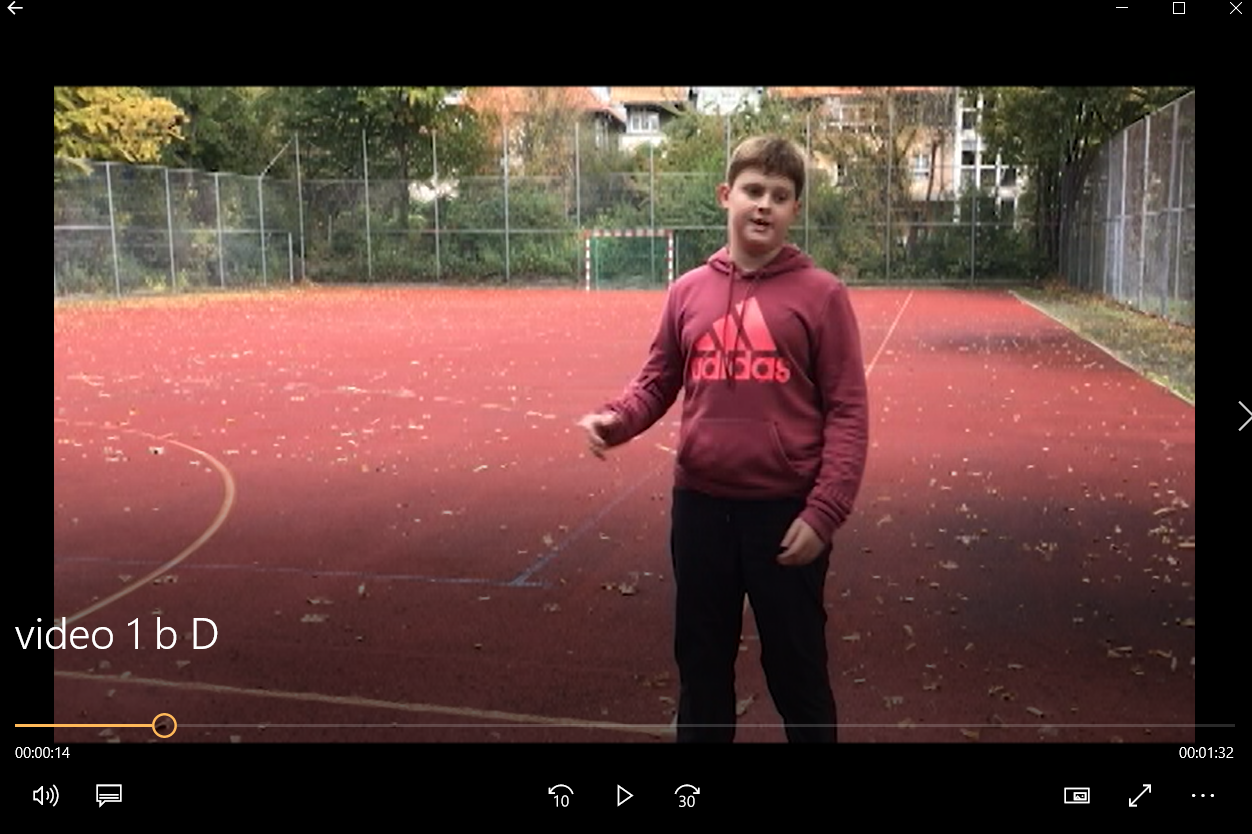 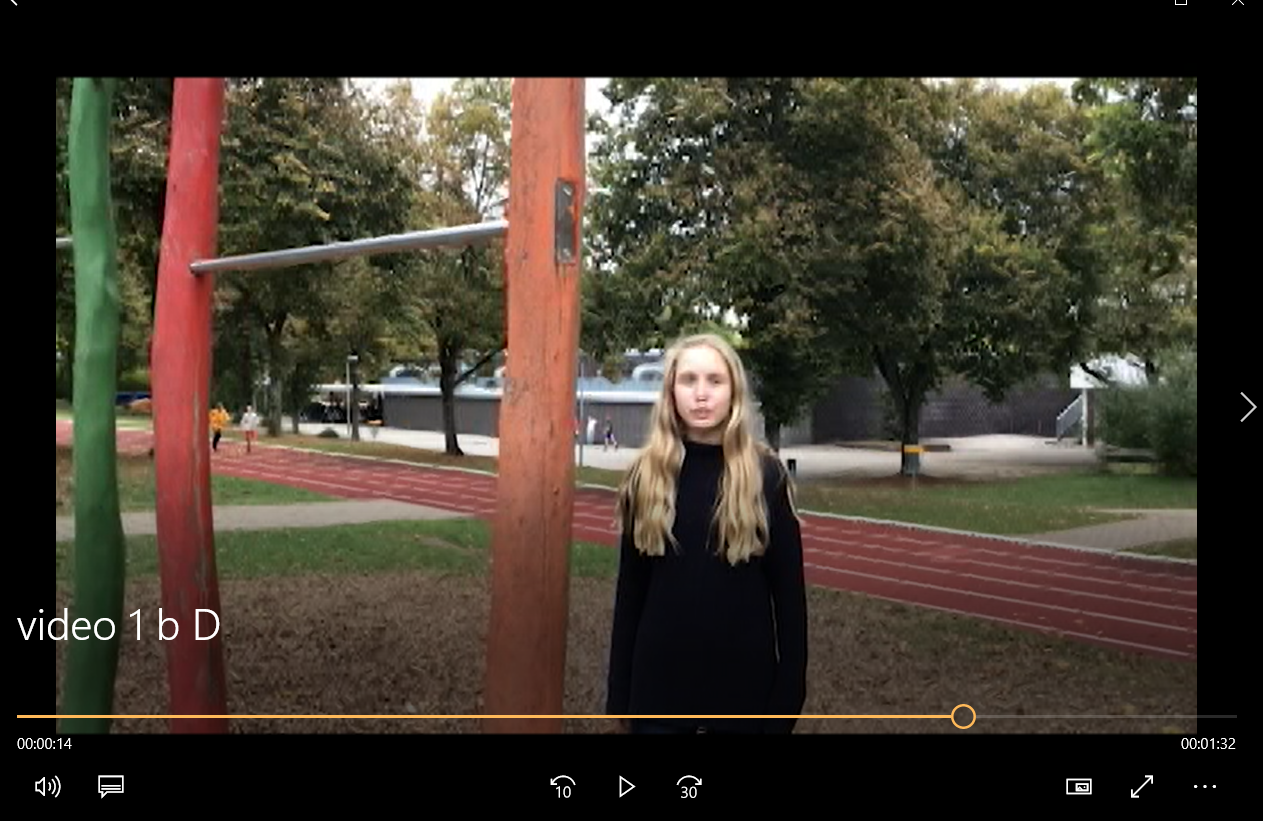 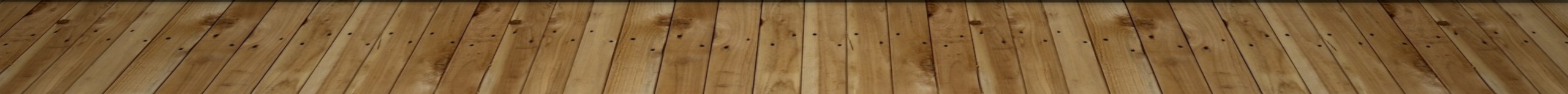 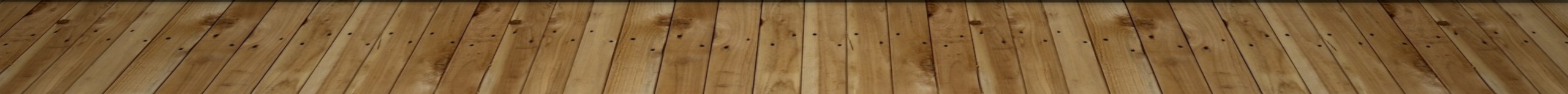 Arten  von  videoproduktion
Option 1: 
Ohne Schnitt
Option 2: 
Mit Schnitt
Aha-Momente
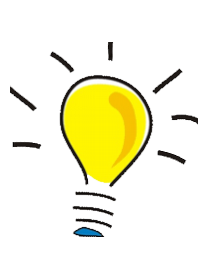 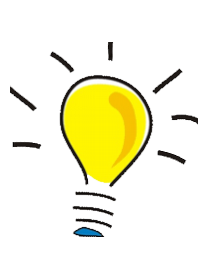 Klare Vorgaben 
was zu sehen ist
Ton, Ton, Ton
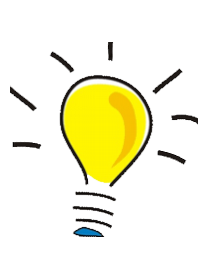 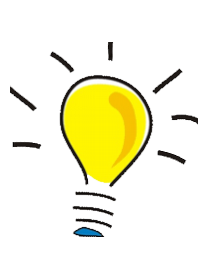 Wenn möglich 
Beispielvideos 
zeigen
Klare Absprachen mit 
der anderen Lehrkraft
Virtueller Austausch
Video 2
a place in your town
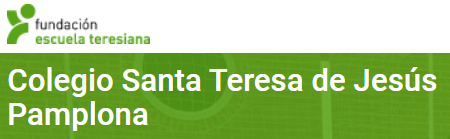 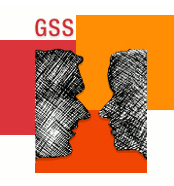 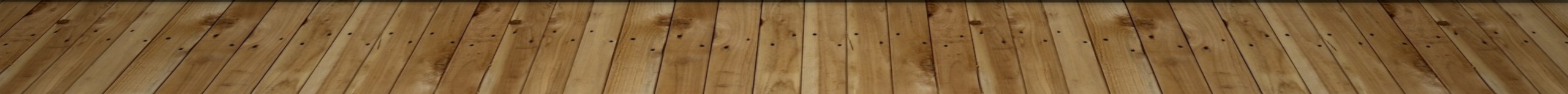 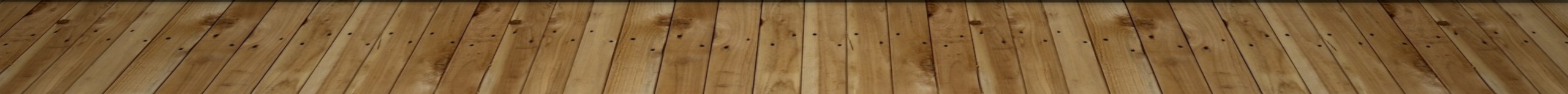 Virtueller Austausch
Video 2
Erst Video ohne Ton

Dann Tonspur aufnehmen
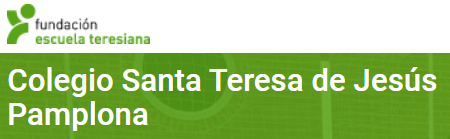 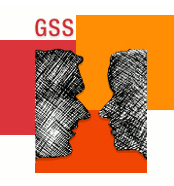 Virtueller Austausch
Video 3
Alltag
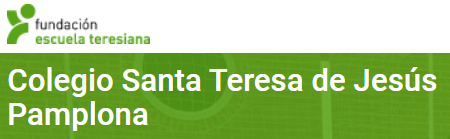 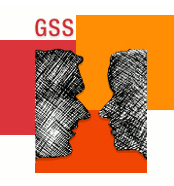 Virtueller Austausch
Video 4
Festivitäten
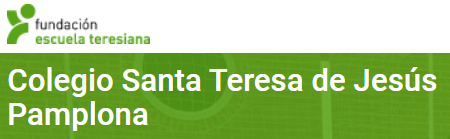 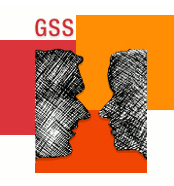 asynchron
synchron
Video Typ 1:
 SuS steht vor der Kamera
Video Typ I1:
 SuS spricht Tonspur über ein Video
Videokonferenz im Plenum
Messengernachrichten
(Audio/Text)
Posterpräsentation
Bild + Audiospur
Audioaufnahmen
Videokonferenz in EA oder GA

Kollaboration ….
E-mail
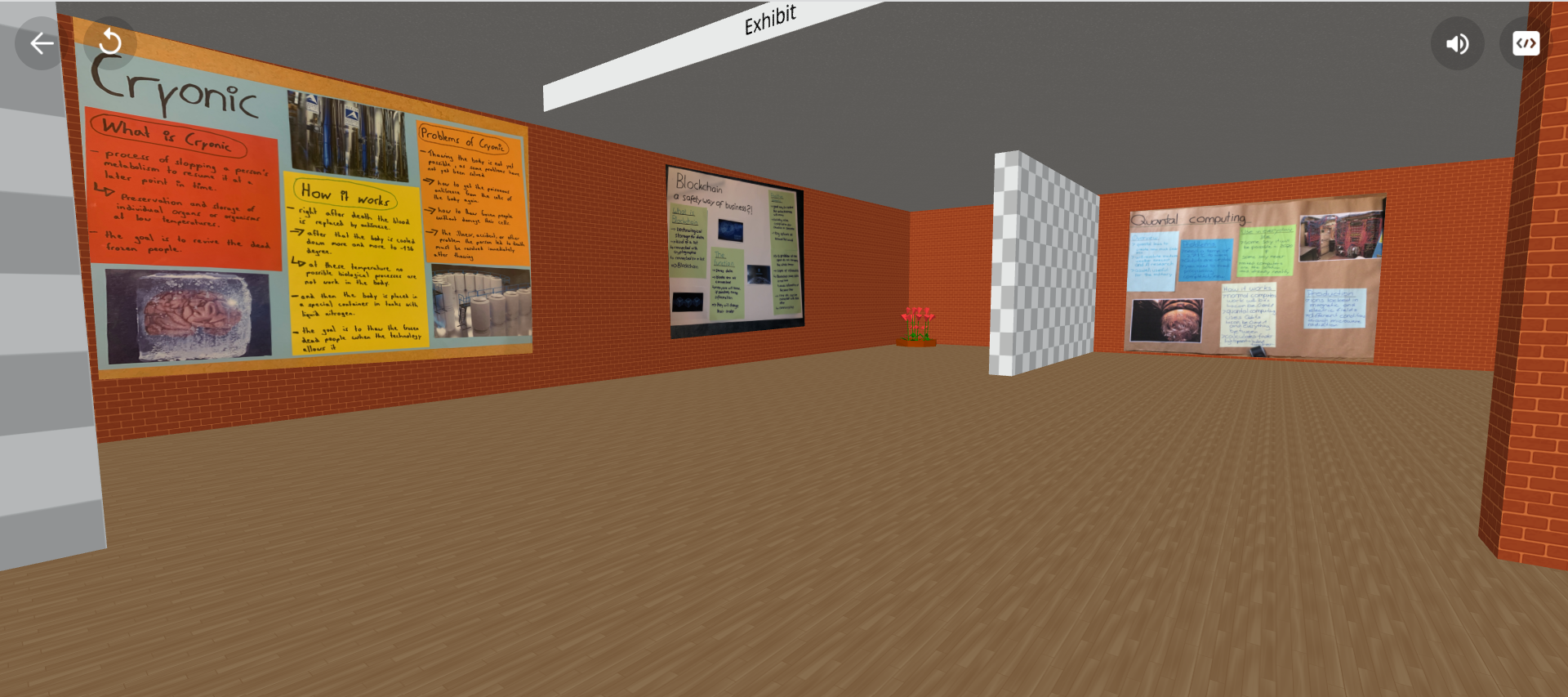 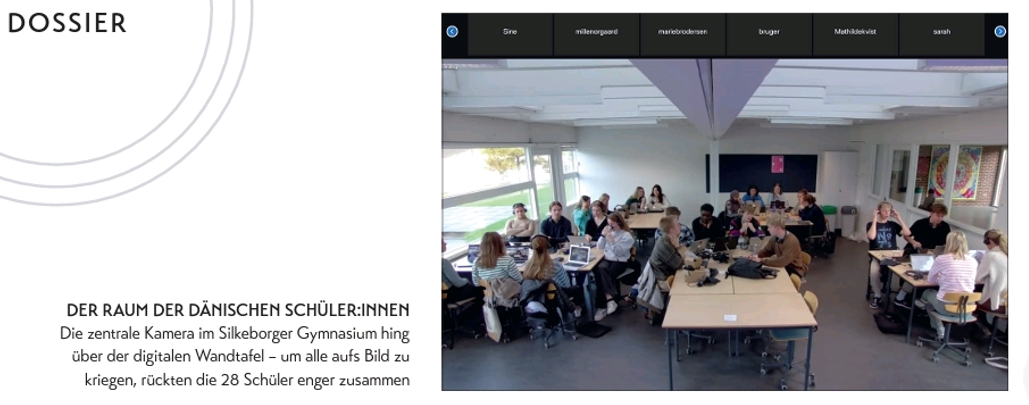 Quelle: Schule 5/21
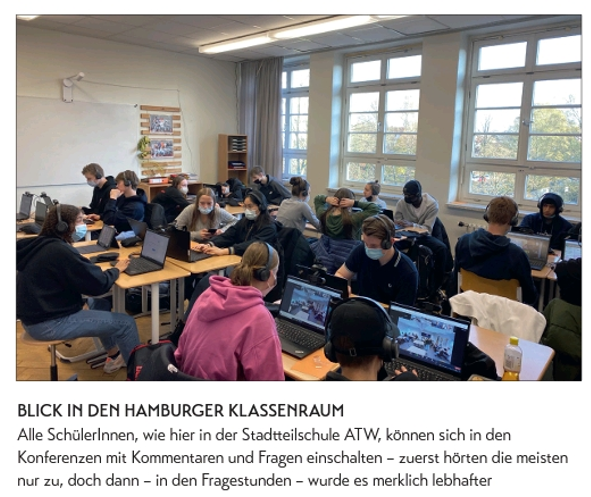 Quelle: Schule 5/21
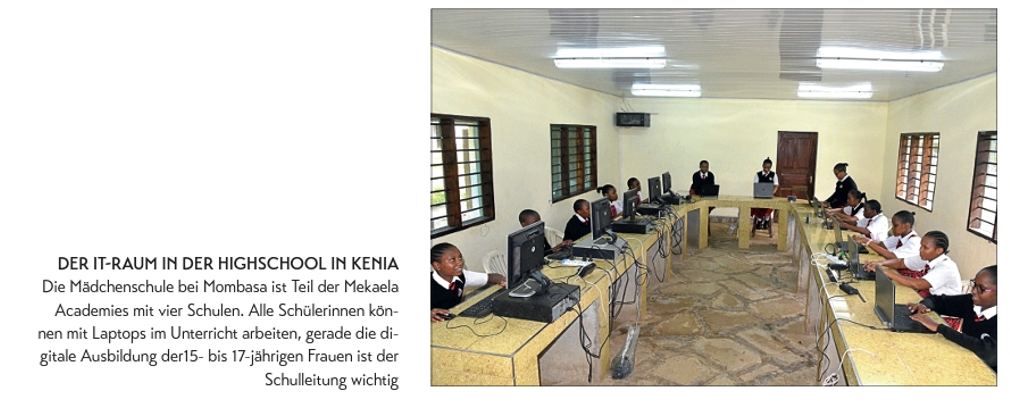 Quelle: Schule 5/21
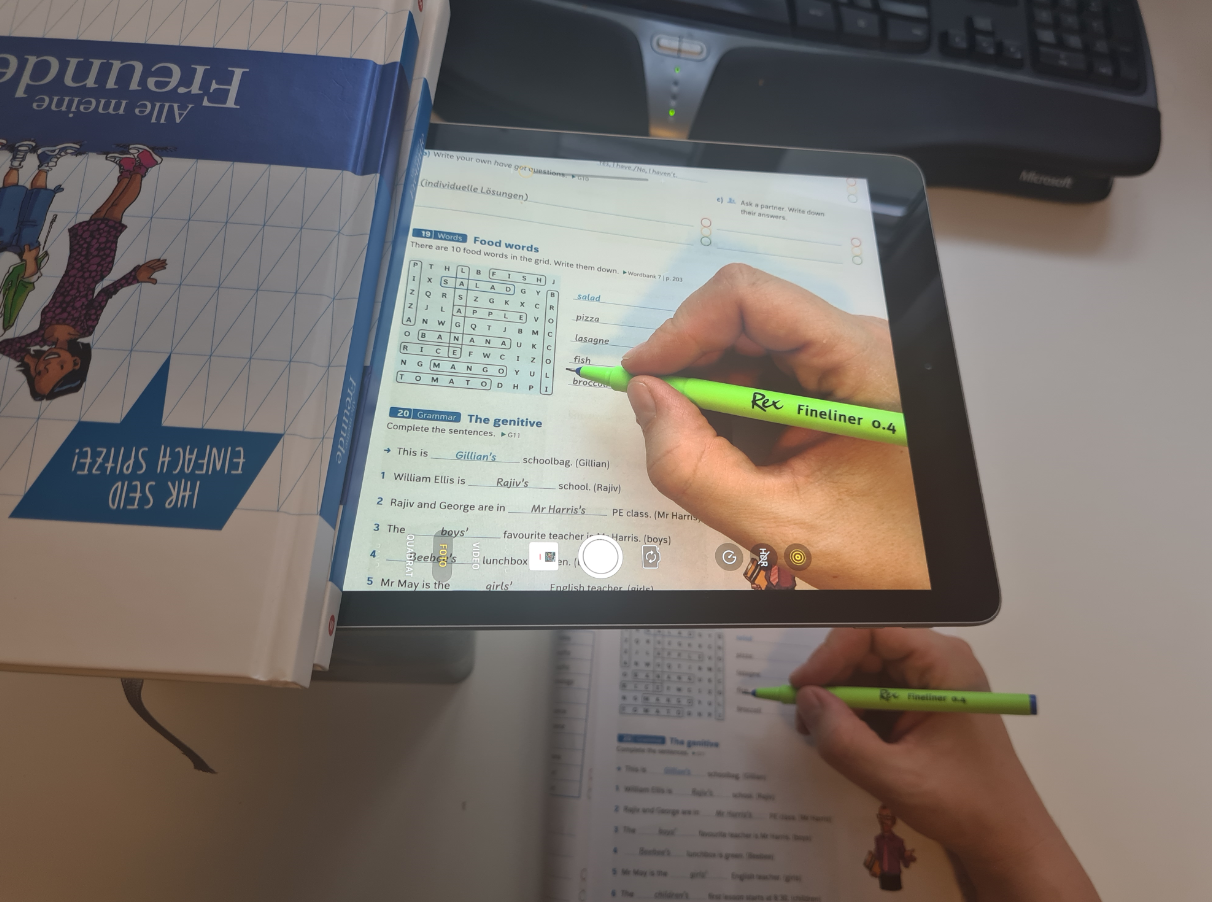 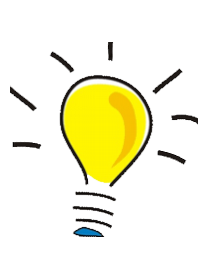 Schüler:innen erstellen
Erklärvideos
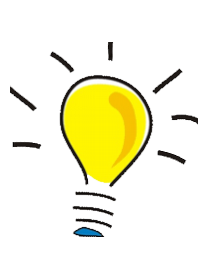 Gedichte, Kurzgeschichten 
Szenen verfilmen.
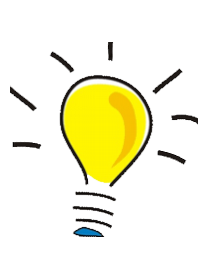 Probieren Sie es aus
Orte vorstellen
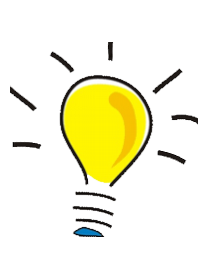 Erklärvideos erstellen 
lassen
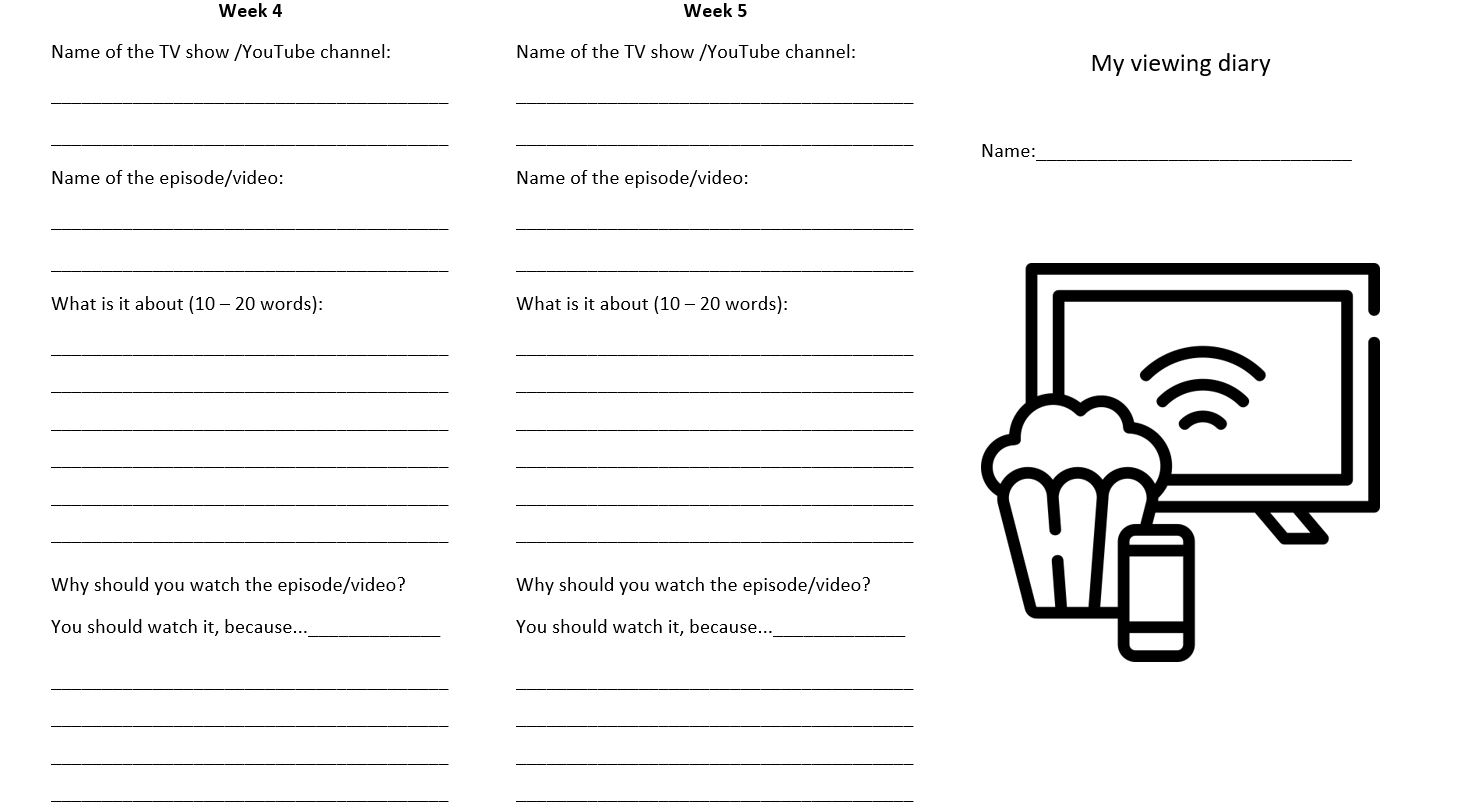 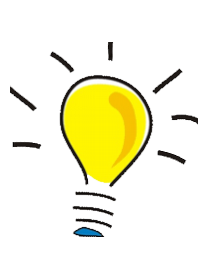 Das Viewing Diary
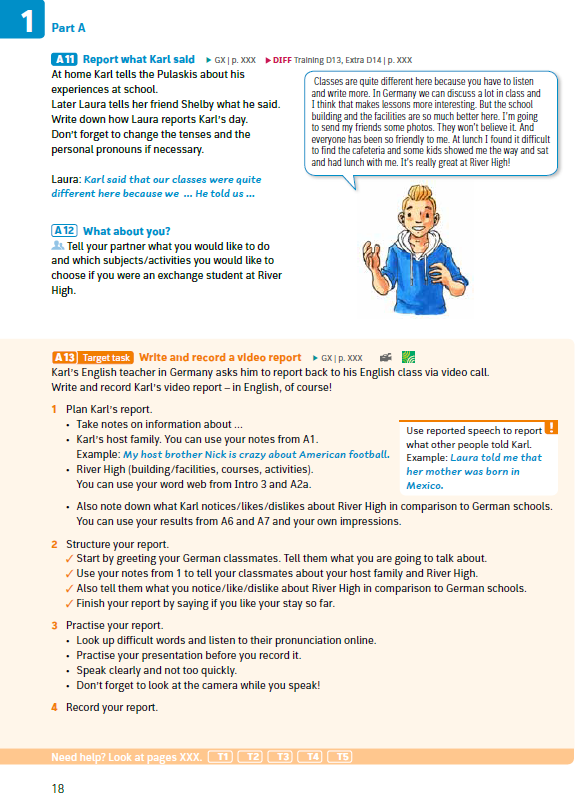 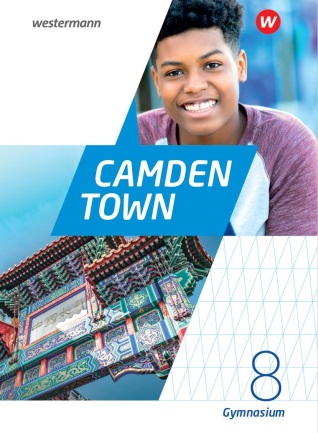 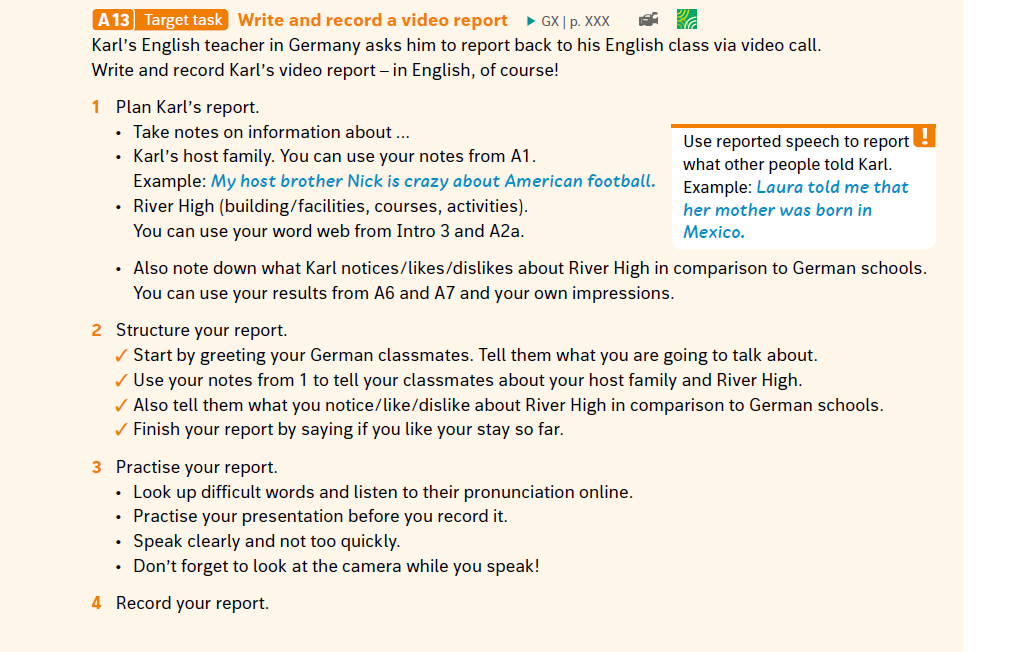 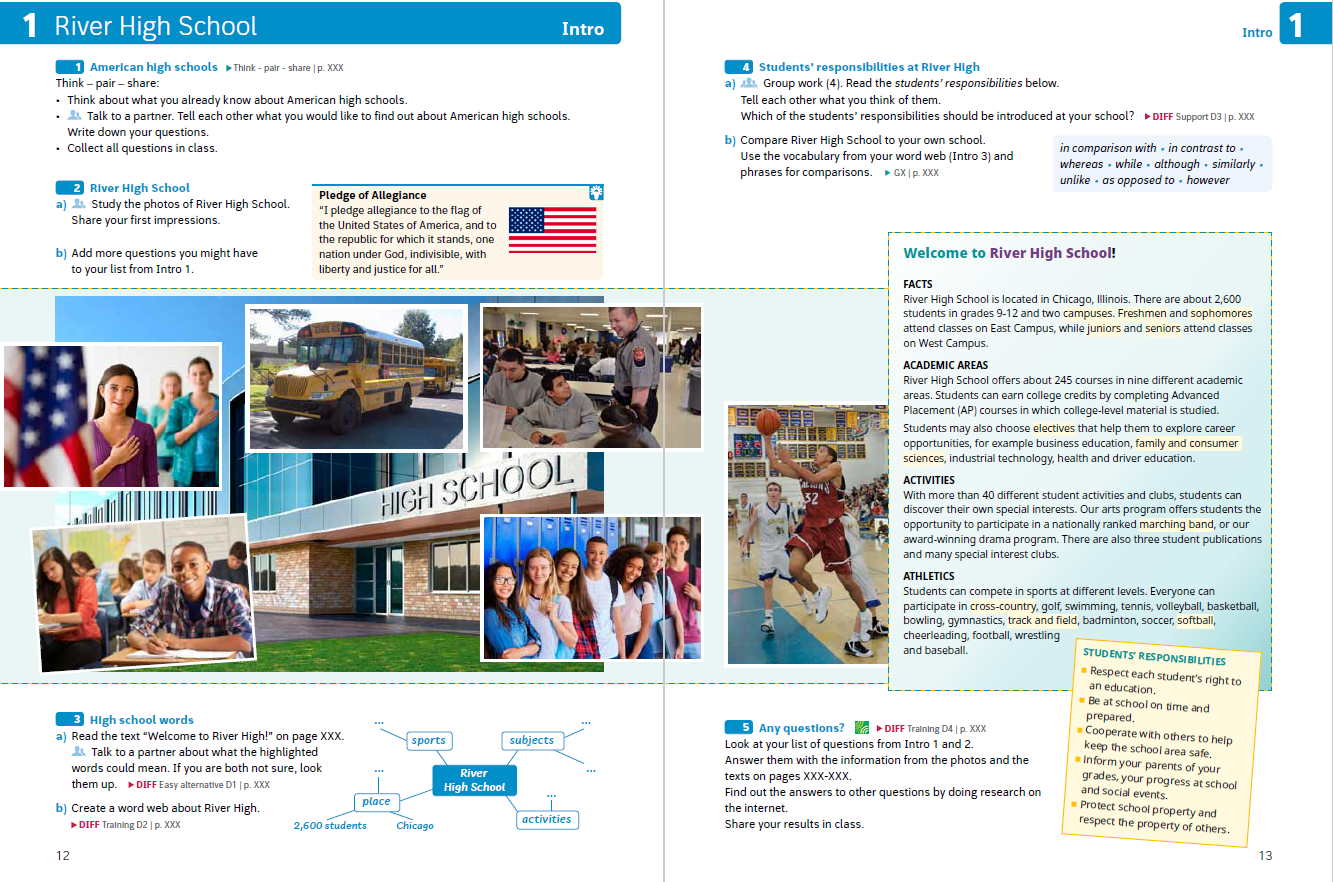 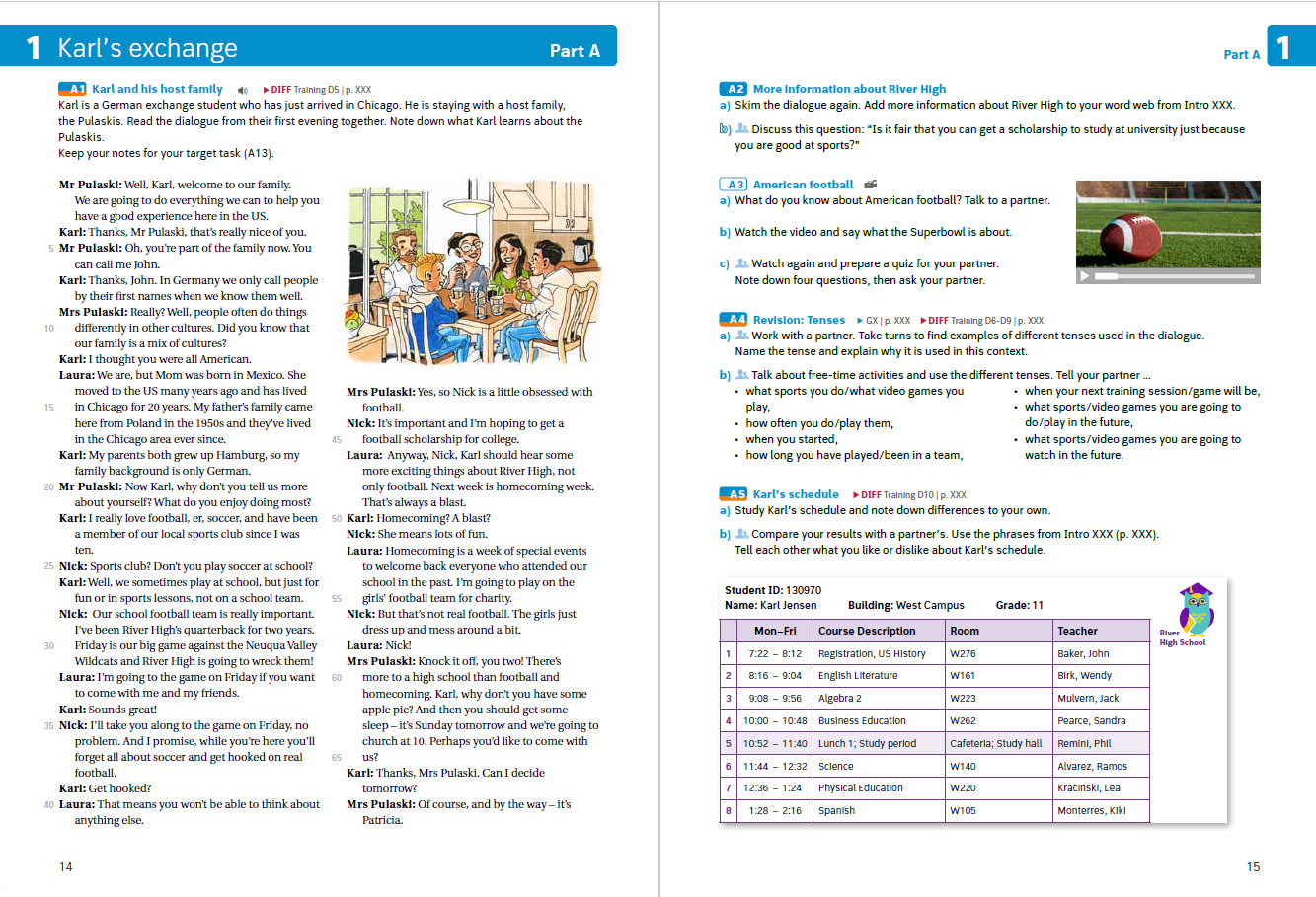 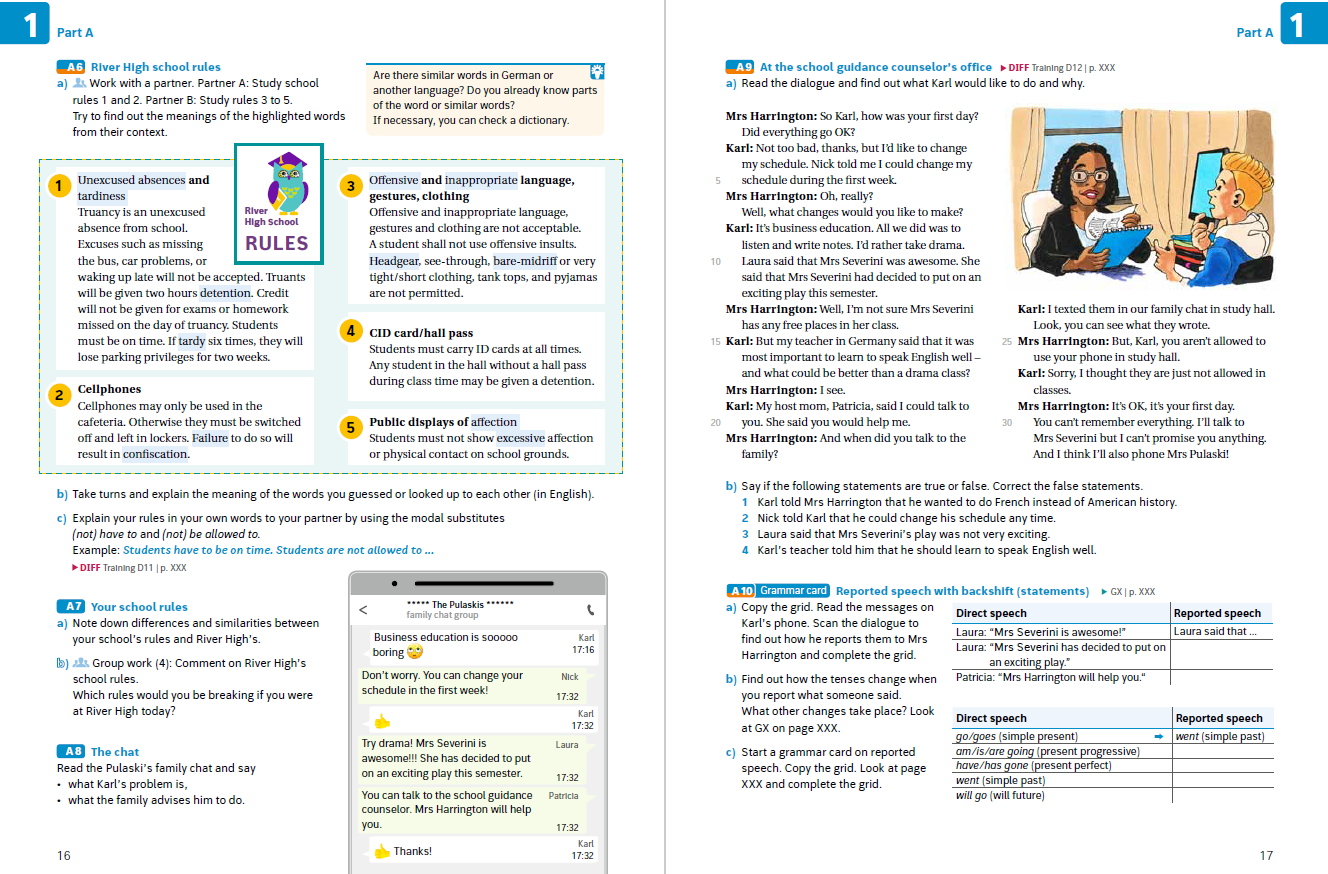 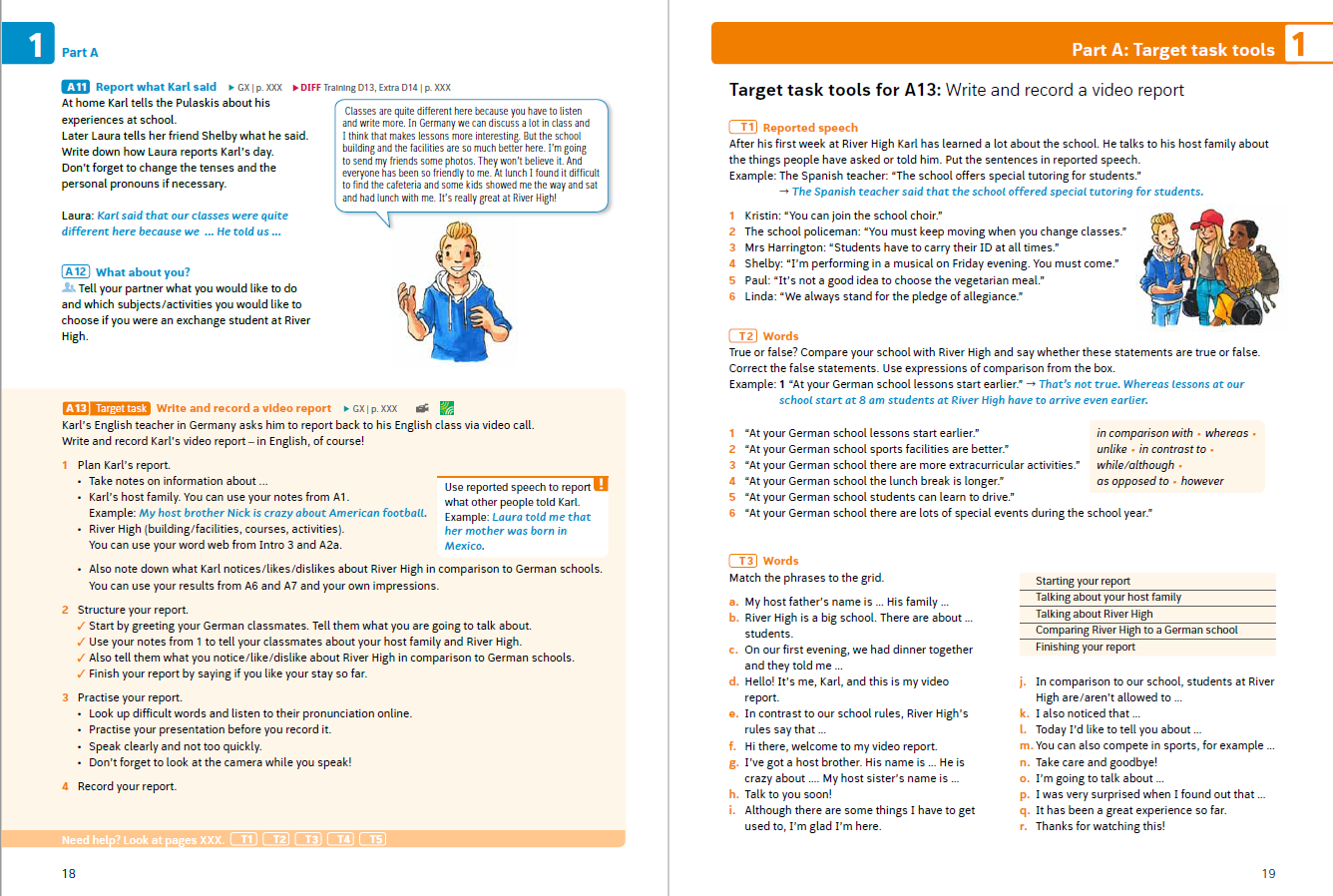 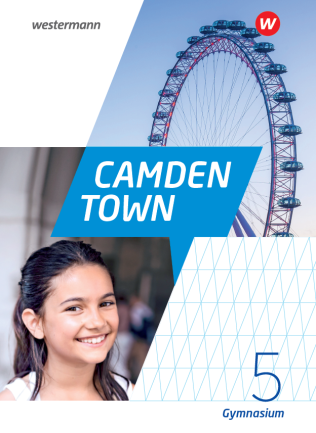 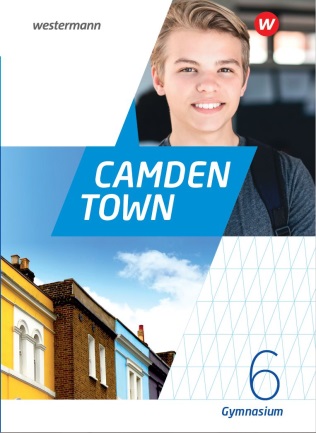 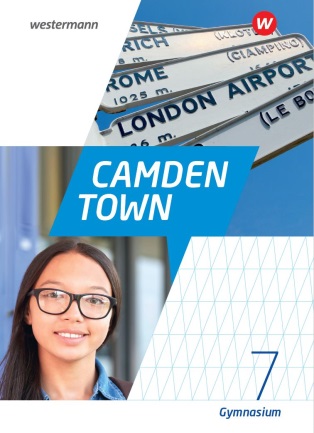 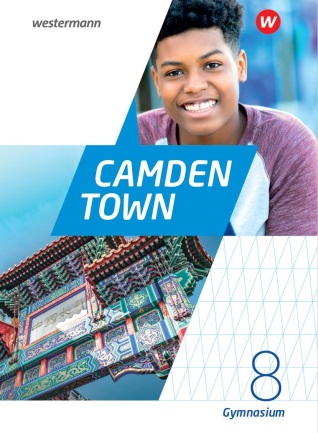 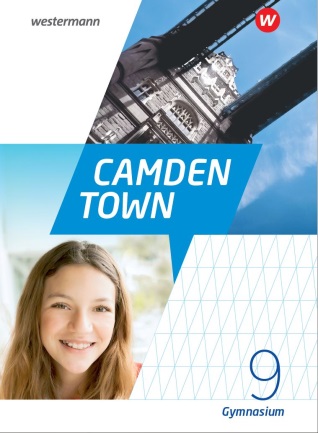 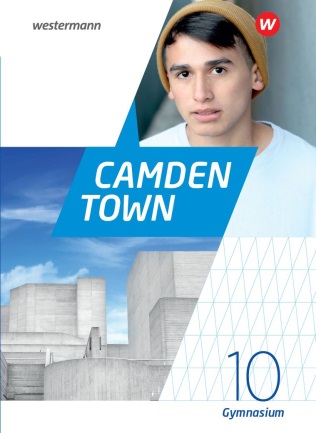 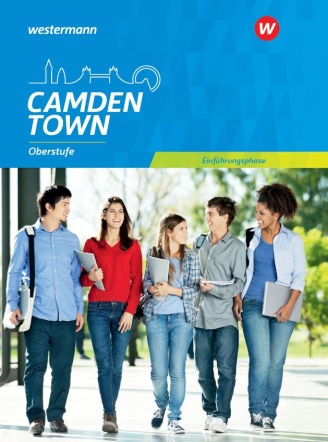 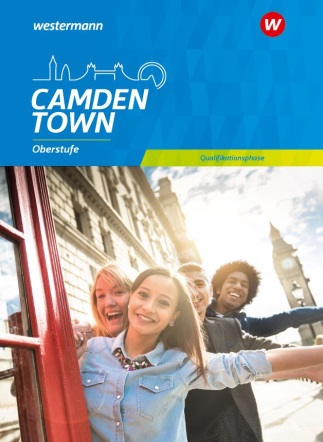 Kontaktdaten
florian.nuxoll@gmx.net

www.medienwelten.schule

https://news4teachers.buzzsprout.com/1799023/

Twitter:@Herr_Nuxoll
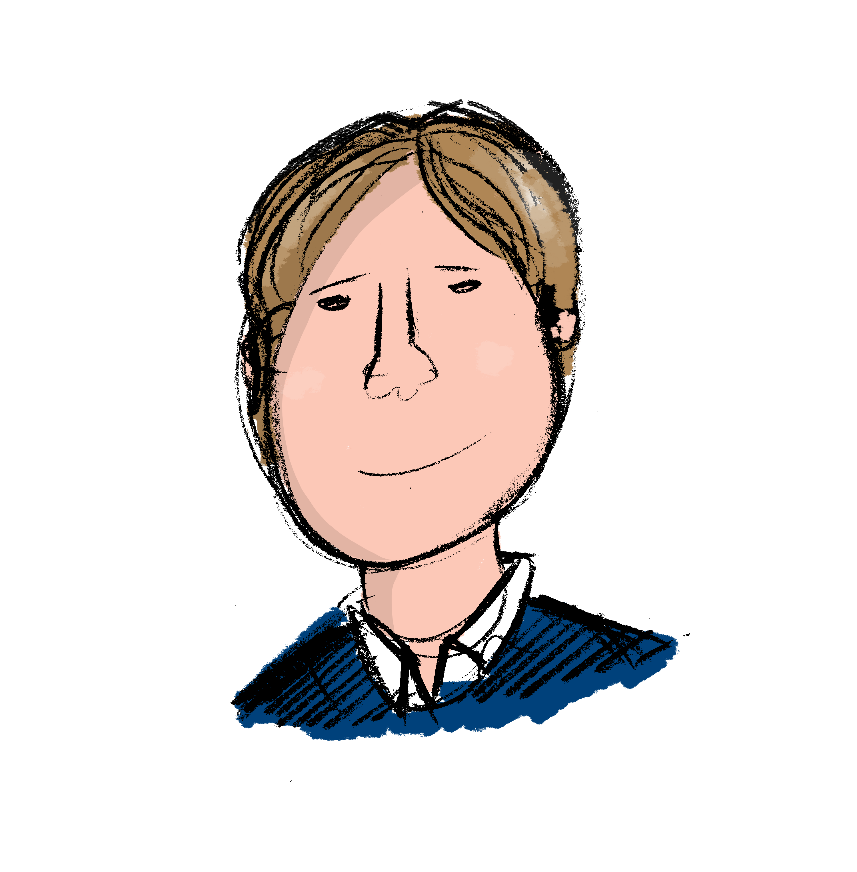 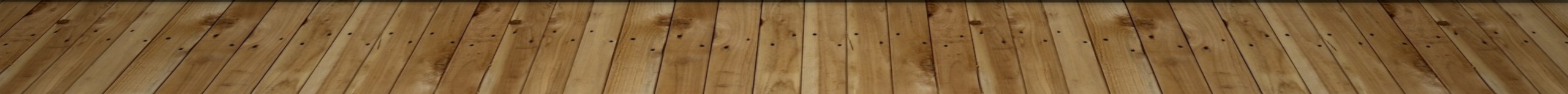 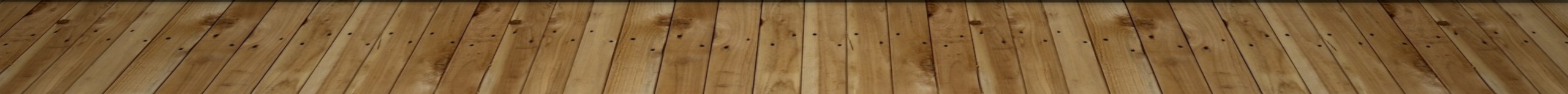